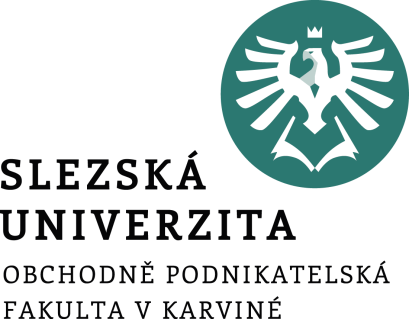 Prezentace firmy pomocí webové stránky - web
Ing. Michal Stoklasa, Ph.D.
Ing. Daniel Kvíčala
E-marketing
Nakódujem to! 
Obsah přednášky
1 Webová stránka – definice, funkce, typy.
2 Co znamená funkční web – UX, SERP, copy, trend, CMS.
3 Tvorba webové stránky -
[Speaker Notes: csvukrs]
Zpracovat příští rok
https://www.mytimi.cz/tvorba-webu-ad-a-do-z/
[Speaker Notes: csvukrs]
1 Webová stránka
Oxford Dictionary: „Web site is a set of related web pages located under a single domain name, typically produced by a single person or organization“. „Web page is a hypertext document on the World Wide Web“. 
Patria: „Česká terminologie dle Nejvyššího soudu rozlišuje pojem „internetové stránky“ („web site“), který rozumí souhrn jednotlivých webových stránek sjednocených pod určitou doménou a dohromady tvořících určitou webovou prezentaci, a pojem „internetová stránka“ („web page“) je naopak jednotlivá webová stránka, která se zobrazí v okně internetového prohlížeče, pokud je do adresního řádku zadána konkrétní adresa.
[Speaker Notes: OD: https://languages.oup.com/google-dictionary-en/
Patria: https://www.patria.cz/pravo/4089625/pojmy-internetova-stranka-a-internetove-stranky-jaky-je-rozdil.html]
Webová stránka – k čemu je?
Styčný nástroj marketingové komunikace na internetu.
Funkce webu: 
poskytování informací zákazníkům a prezentace produktů,
sběr dat o zákaznících - pomocí sledovacích kódů (Google Analytics, FB),
prodej výrobků a služeb,
cíl online marketingových kampaní - sociální sítě, PPC reklamy,
z části nahrazuje kamennou prodejnu.
[Speaker Notes: csvukrs]
Typy a funkce webů
eCommerce - e-shop - přímý prodej produktů.
Firemní / Business - prezentace firmy, možnost kontaktování, leady.
Blog - sdílení textového a vizuálního obsahu, vzdělávání, “nurturing”.
Portfolio - prezentace umělců a jejich děl.
Osobní - sebeprezentace, může fungovat jako CV.
Členství / předplatné - placený přístup k obsahu - magazíny, vzdělání, atd.
Neziskové - charity a obecně prospěšné organizace.
Informační - servery poskytující informace - např. Wikipedia.
Fóra - pro lidi se společnými zájmy, komunity - pro diskusi / sdílení.
[Speaker Notes: csvukrs]
2 Co znamená funkční web?
Funguje - možno navštívit, prohlédnout produkty, procházet stránky.
Prodává - možnost realizovat nákup - platební brána, doprava, napojení na sklad.
Sbírá data - měří chování návštěvníků - doba, počet stránek, nákupy, tržby, atd.
Jde upravovat - můžeme v krátkém čase měnit jeho obsah bez omezení funkcí.
Jde najít - web se nachází ve výsledcích vyhledávání (SERP - Search Engine Result Page - výsledky vyhledávání při zadání daného klíčového slova).
[Speaker Notes: csvukrs]
SERP
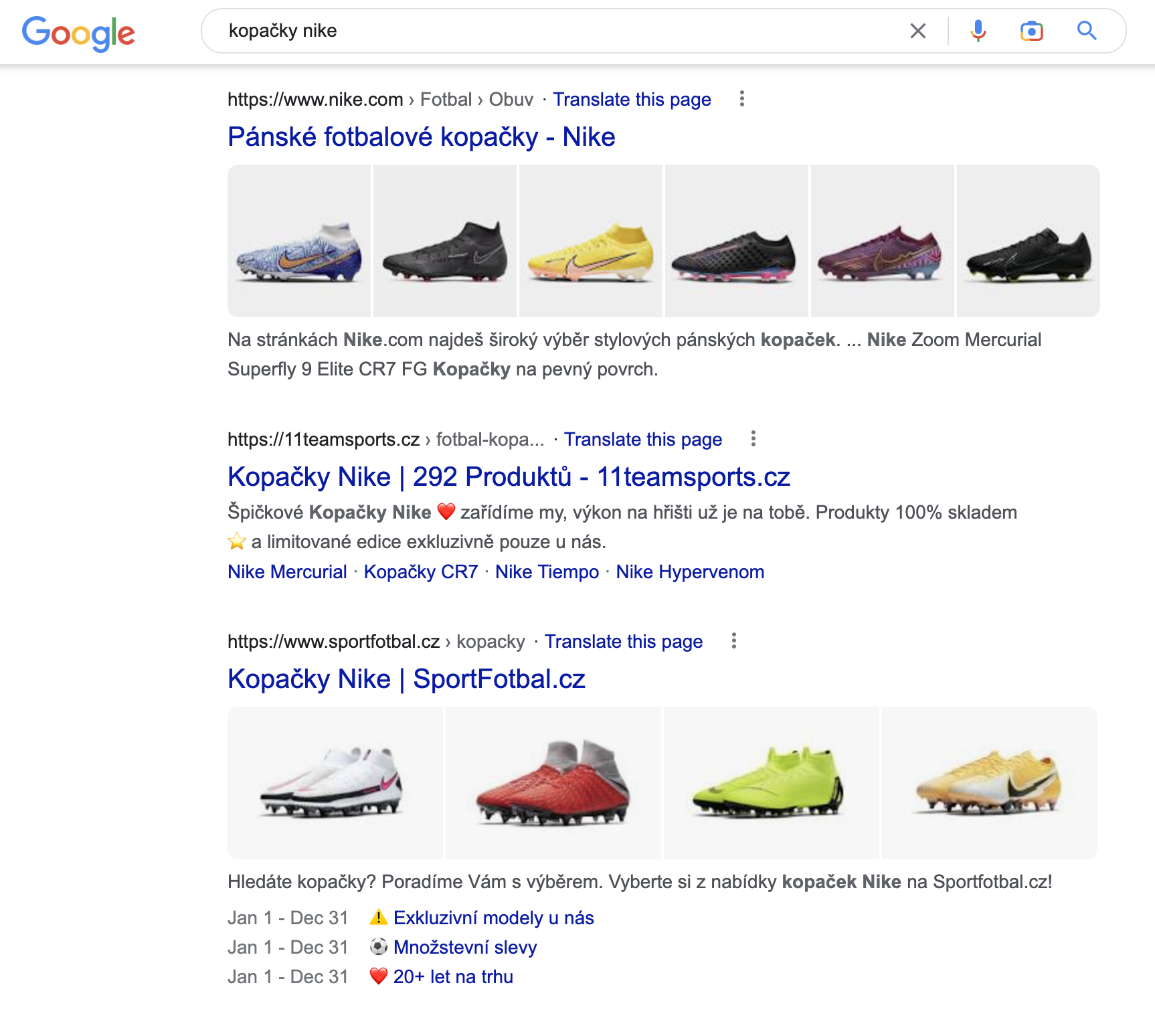 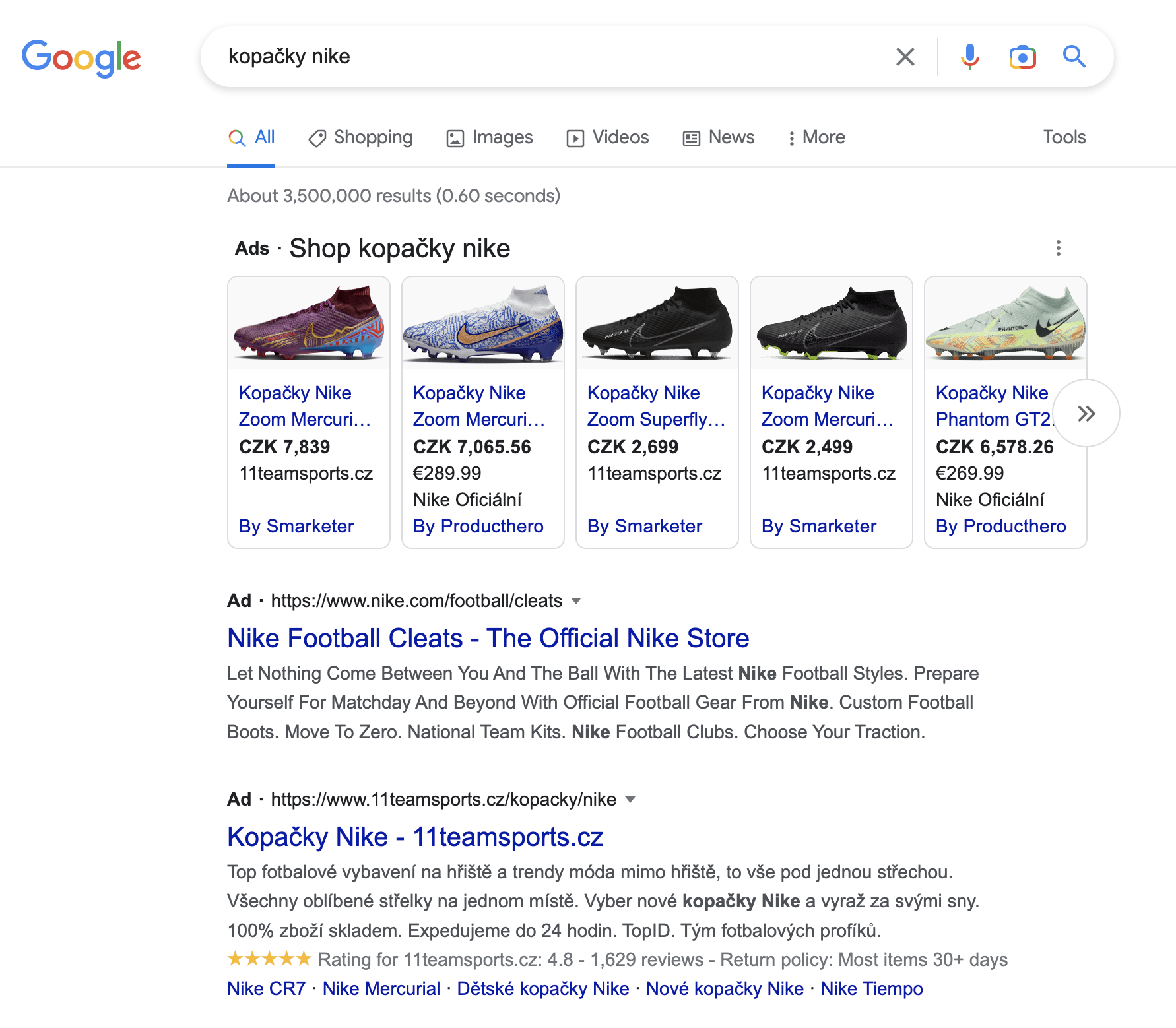 [Speaker Notes: Na pravém snímku jsou pod produktovými reklamami (obrázky produktů) reklamy - označení AD nad nadpisem reklamy.
Vlevo jsou organické výsledky vyhledávání.]
User eXperience (UX)
Uživatelsky přívětivý design.
Není to až tak o kráse, spíše u funkčnosti.
Přehlednost webu - zákazník snadno najde, co hledá (např. Menu nebo košík).
Snadná orientace - vždy vím, jak se dostat na další stránku.
Motivace pokračovat v prohlížení - odkazy na více informací nebo akce.
Design - viz aktuální trendy.
Interaktivní - vybízí k akci, reaguje na chování zákazníka.
[Speaker Notes: csvukrs]
5 klíčových bodů
Jasný popis, kdo jste a co děláte - stručně, výstižně, ideálně na HP.
Kontaktní stránka / možnost kontaktovat - více možností (tel., mail, adresa).
Brand identity - web musí obsahovat prvky značky (barvy, tvary, logo, claim).
Jasné CTA (Call to Action) - “Více informací”, “Koupit”, “Další stránka”, atd. - každá stránka musí toto obsahovat, jinak bráníme v postupu ke konverzi (nákup, lead).
Kódy a měření - Google Analytics, Google Ads, Facebook pixel, Sklik - sledování chování, sběr dat, remarketing.
[Speaker Notes: csvukrs]
Copywriting
Web - popisky produktů, text „o nás“, popis příběhu značky, kontakty.
Metadata - v pozadí webu, určuje strukturu textu a webu - titulek webové stránky, nadpisy (3. základní úrovně) - např. Pomáhá Googlu  rozklíčovat web.
Mimo web - PR články, emailing, obsah na sociální sítě, placené reklamy související s obsahem webu a značkou.

Zásadní pro optimalizaci pro vyhledávače (SEO) - aby vás lidé našli pomocí Google / Seznam.
[Speaker Notes: csvukrs]
Aktuální trendy
Zdůraznění prázdného prostoru (minimalismus, responsivita) 
volný prostor vytváří vzdušný design
na různých zařízeních se díky volnému prostoru zachovají prvky
díky volnému prostoru vynikne klíčové sdělení - lepší pozornost
podporuje orientaci a přehlednost

Oversized bannery (prvky) na homepage
vyzdvihnout stěžejní prvek sdělení - hlavní produkt, claim, benefity, USP, atd.
podpoří důraz daného sdělení
[Speaker Notes: csvukrs]
Aktuální trendy
Výrazná typografie
tučné a velké písmo
Jednoduchá kolážová grafika
spojení prvků
jednoduché linky
Vertikální storytelling

Příklad za všechny
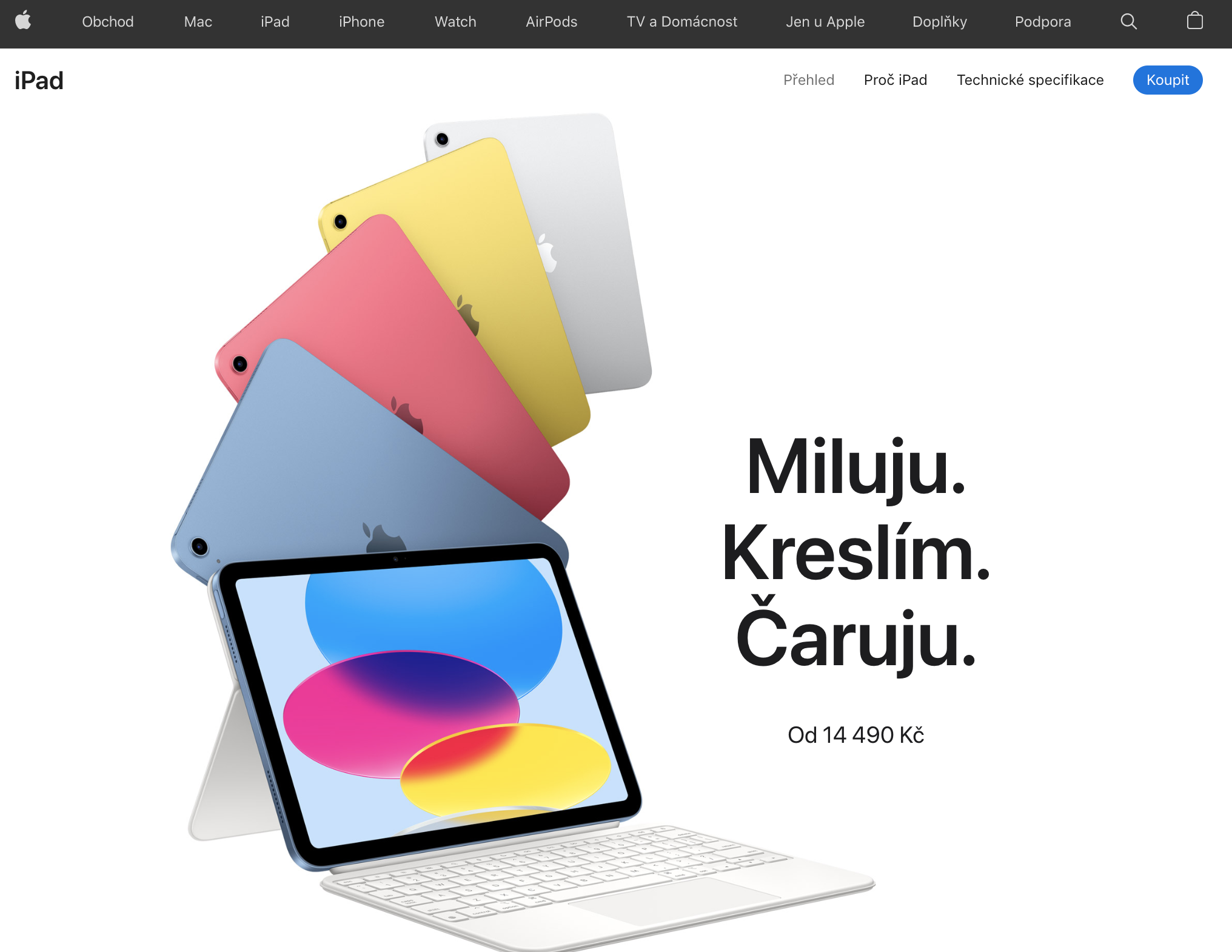 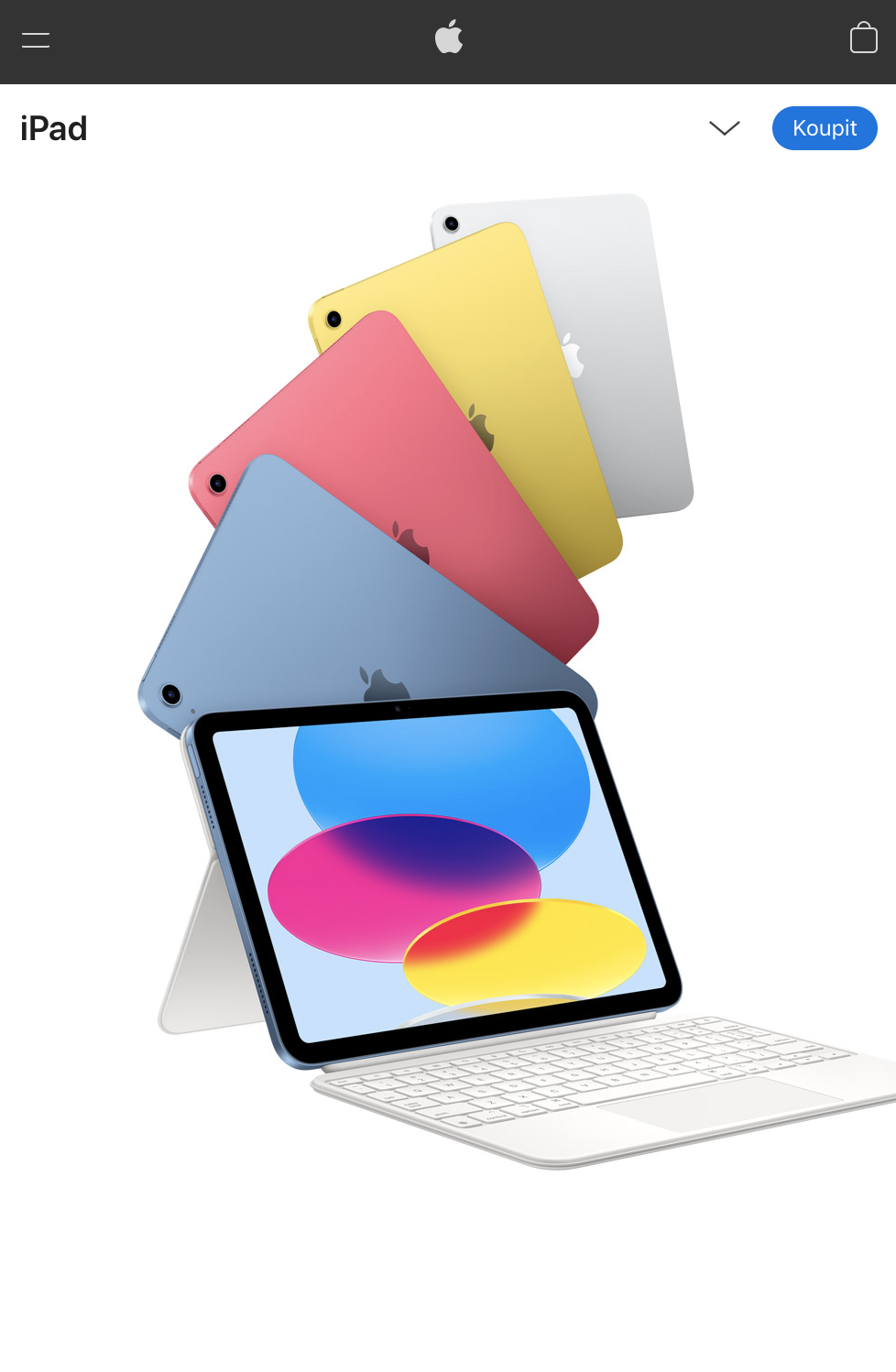 [Speaker Notes: csvukrs]
Redakční systém
Redakční systém je internetová aplikace, která jednoduchým způsobem umožňuje vytvářet a upravovat webové stránky.

Technologický název je CMS systém (content management system) nebo také publikační systém.

Vlastní redakční systém nebo všeobecně rozšířený systém
značný rozdíl v ceně a variabilitě
[Speaker Notes: csvukrs]
Redakční systém
Vlastní řešení:
Časově náročné - až několik let
Velmi nákladné - až desítky milionů
Náročné na znalosti nebo schopnost zadat práci dodavateli
Potřeba údržby a aktualizace
Téměř absolutní variabilita obsahu a použitých prvků nebo technologií
Šablonové řešení = přesný opak:
Web můžeme spustit za několik hodin
Teoreticky nulové finanční náklady
V případě funkčního řešení je ale nezbytné investovat čas i peníze, ale podstatně méně než u vlastního řešení 
Wordpress, Joomla, Prestashop, Woocommerce
[Speaker Notes: csvukrs]
Co vidí zákazník
Horní menu - logo = proklik na hlavní stránky, názvy kategorií webu, vpravo odkaz na kontakt
Obrázky jsou z části Galerie - vidíte zvýraznění kategorie v horním menu
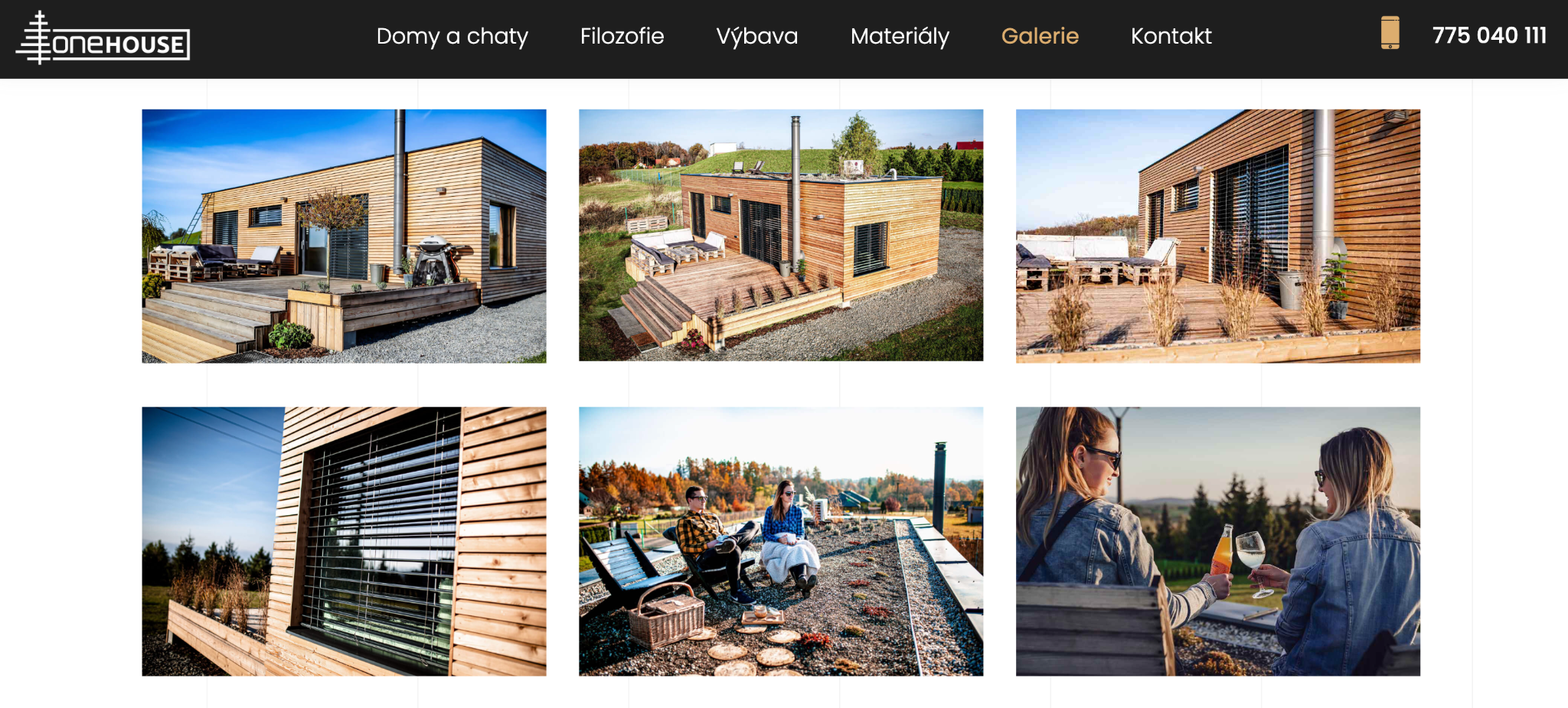 [Speaker Notes: csvukrs]
Co vidí webař?
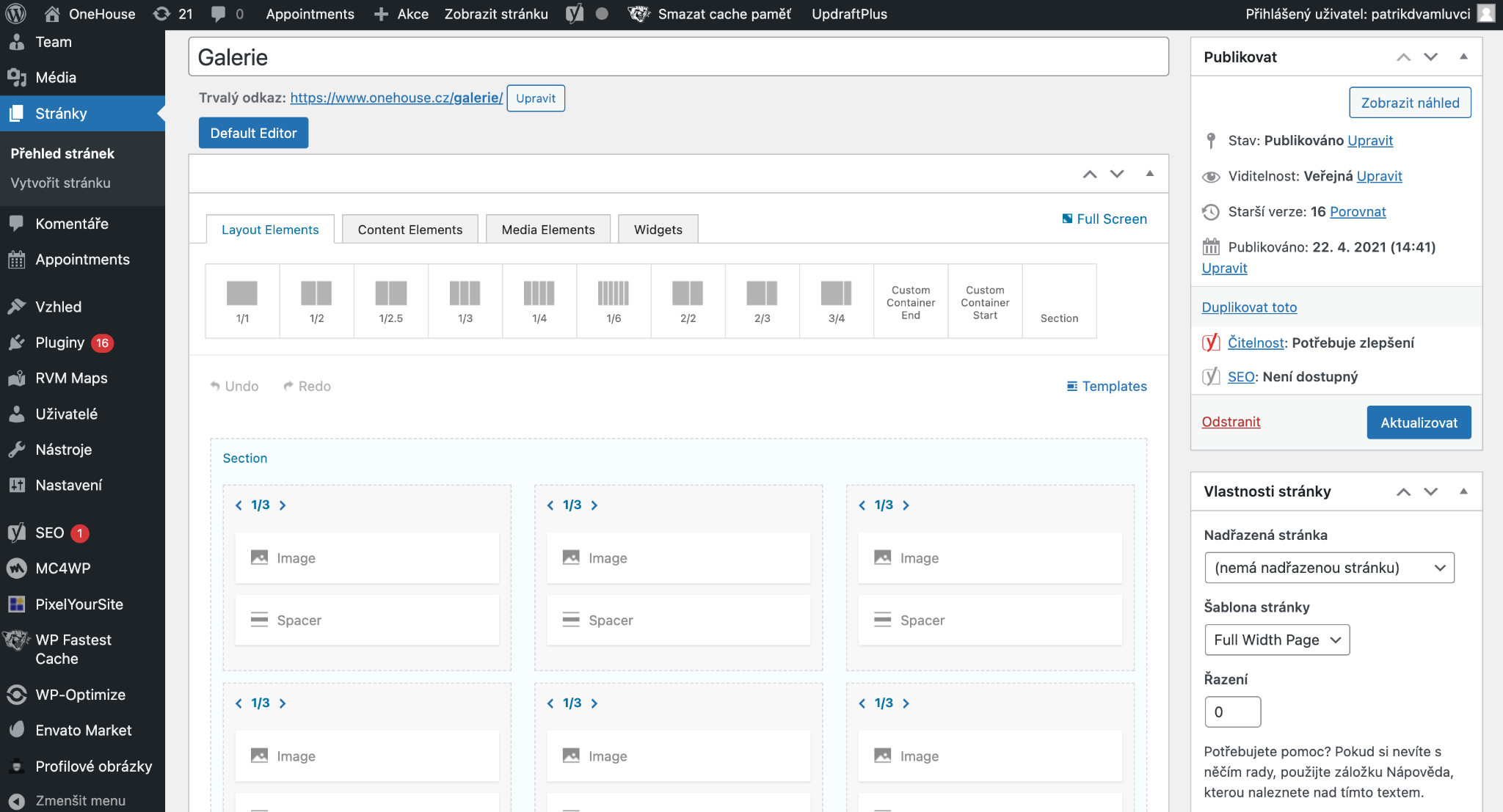 [Speaker Notes: csvukrs]
Co vidí webař?
Redakční systém - systém pro správu webu
V levém menu jsou kategorie redakčního systému, kde se nastavují jednotlivé prvky, přidávají další stránky, atd.
Zvýrazněná část - obrázky z předchozího slidu - image = obrázek, spacer = mezera pod obrázkem
Vše musí být správně vloženo a nastaveno, aby se zobrazovalo v žádoucím rozložení
Odstranění jednoho samostatného prvku (např. Spacer u jednoho obrázku) může rozhodit celou stránku
[Speaker Notes: csvukrs]
Co vidí marketér / analytik?
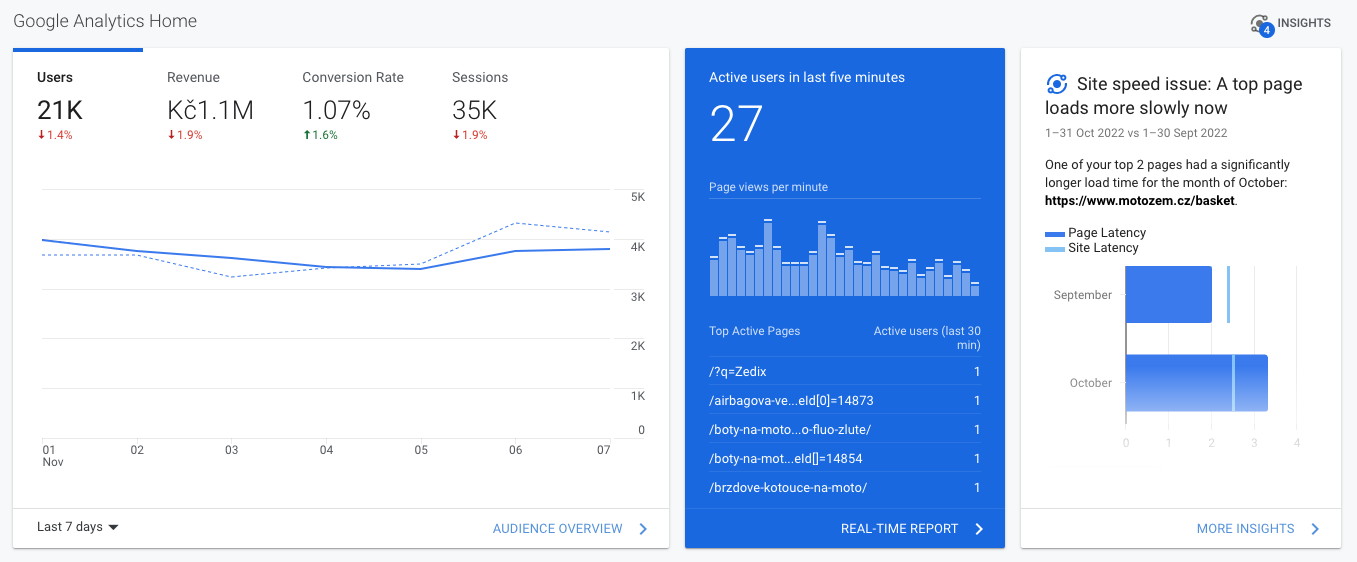 [Speaker Notes: csvukrs]
3 Tvorba webové stránky
Mezioborová disciplína
Psychologie
Vizuální komunikace
Interakční design
Branding
Copywriting
Gamifikace
Programování
Grafika
Výzkum
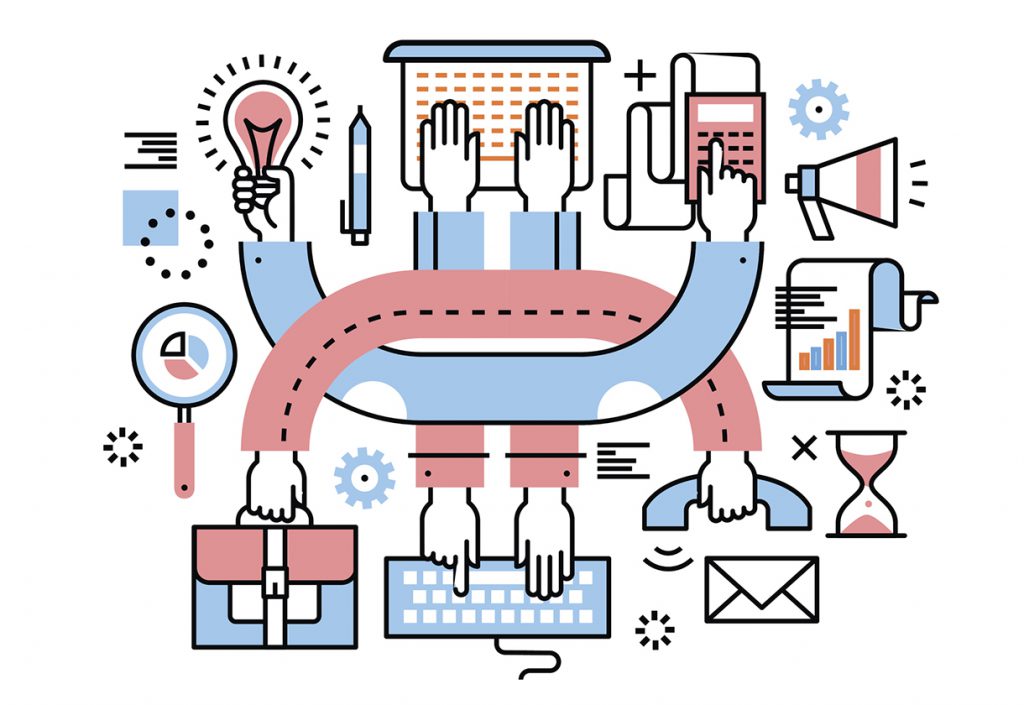 [Speaker Notes: csvukrs]
Tvorba webové stránky – mezioborová disciplína
Psychologie - co chce zákazník vidět, jak ho zaujmout, jak stimulovat rozhodování a chování obecně.
Vizuální komunikace - způsob zobrazení informací a prvků.
Interakční design - jak přimět člověka klikat na tlačítka, postupovat webem.
Branding - vzhled webu v kontextu s identitou značky - barvy, tvary, tón.
[Speaker Notes: csvukrs]
Tvorba webové stránky – mezioborová disciplína
Copywriting - textace webu. 
Gamifikace - “prodej hrou”.
Programování - nastavení webu, aby vše fungovalo jak má.
Grafika – vizuál.
Výzkum - sběr dat pro rozhodování o vzhledu, funkcích a celkovém návrhu webu.
[Speaker Notes: csvukrs]
Fáze návrhu webu (Řezáč)
Objevování - Pochopení klienta (Kdo je? Co dělá? Proč by někdo měl chtít jeho službu? Kdo jsou jeho zákazníci? Jaká má očekávání vzhledem k webu? Jak web zapadá do celkové komunikace společnosti? Na jakém trhu působí?).
Uživatelský výzkum - Pochopení návštěvníků webu (Analýza konkurenčních webů a jejich USP, analýza klíčových slov, segmenty, persony, hloubkové rozhovory, …).
Návrh webu - Návrh informační architektury, mapa webu, skicování, wireframy , grafický návrh, vytvoření.
Evaluace - Uživatelské testování, eye tracking , checklisty, A/B testování, expertní zpětná.
[Speaker Notes: Zdroj: Řezáč – Web ostrý jak břitva]
Takže jak začneme?
Čeká nás mnoho výzkumu, plánování, návrhů, to vše v mnoha iteracích (opakováních).
Definujeme účel webu, cíl webu (prodej, povědomí, akvizice zákazníků, komunikace, obsah, leady, servis apod.) a cílovou skupinu.
Sestavíme seznam funkcí a obsahu, které chceme na webu zahrnout.
Vymyslíme název domény (adresy webu), zkontrolujeme její dostupnost a zaregistrujeme. 
Vybereme hosting a zaregistrujeme.
Vybereme si CMS.
Začínáme návrh webu – výzkum, z toho pak tvorba wireframu.
[Speaker Notes: Zdroj: Řezáč – Web ostrý jak břitva]
Doména
Doména určuje jednoznačnou pozici webových stránek v internetovém prostředí. Je to v podstatě adresa. Pravidla pro tvorbu: krátká, výstižná, dobře zapamatovatelná, snadno napsatelná, etická.
Odkazuje na hosting, kde je uložen váš web.
Nákup domény – vybírám si koncovku, ceny podle atraktivity, nákupy v jednotkách: rok. Spekulace s doménami. Různí poskytovatelé pak mají různé poplatky za služby.
[Speaker Notes: csvukrs]
Hosting
Webhosting (hosting) pronájem místa na internetu pro vaše webové stránky.
V podstatě si představte místo na disku serveru, který běží nepřetržitě a někdo se o něj stará. 
Vy si zde nahrajete svůj obsah a odkazujete na něj pomocí domény.
[Speaker Notes: csvukrs]
Wireframe
Wireframe je základní náčrt nebo plán struktury webové stránky nebo aplikace. 
Slouží k vizualizaci rozložení prvků na stránce a hierarchii obsahu. 
Wireframe je vytvořen v rané fázi návrhu, než začnete pracovat na grafickém designu a programování.
Ruční kreslení vs. Grafické programy vs. Online wireframe nástroje.
[Speaker Notes: csvukrs]
Wireframe - příklad
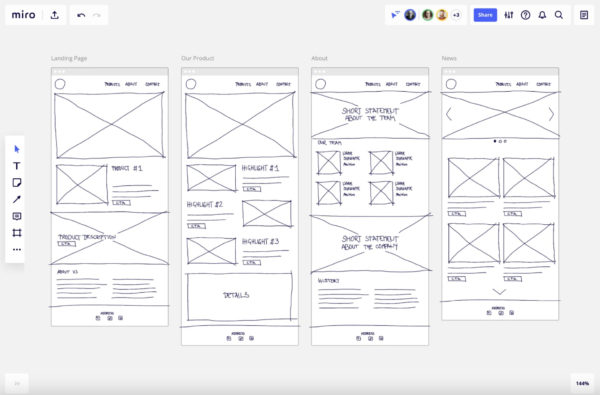 [Speaker Notes: Zdroj: https://looka.com/blog/wireframe-examples/]
Vývoj webu a implementace
Vytvoříme web ve zvoleném CMS systému.
Zavedeme zvolenou funkcionalitu.
Napojíme systémy a databáze.

Podrobnosti v předmětu Design a správa webové stránky.
[Speaker Notes: csvukrs]
Testování webu a optimalizace
Otestujte webové stránky v různých prohlížečích a na různých zařízeních, abyste zajistili jejich správnou funkčnost a vzhled.
Zkontrolujte, zda všechny odkazy, formuláře a funkce pracují správně.
Přidávejte relevantní klíčová slova do obsahu a meta popisů.
Ujistěte se, že web je dobře strukturovaný a má srozumitelné URL adresy.

Pokud jsme spokojeni – web PUBLIKUJEME! (Gratuluji 
[Speaker Notes: csvukrs]
Udržování a aktualizace
Je důležité mít na paměti, že tvorba webu je kontinuální proces. 
Web již žije a my vidíme data v Google Analytics, dostáváme zpětnou vazbu od zákazníků, sledujeme konkurenční řešení apod.
Pravidelně aktualizujeme obsah a zabezpečení webu.
Zálohujeme soubory a databázi.
Reagujte na zpětnou vazbu uživatelů a sledujte výkon webu.
[Speaker Notes: csvukrs]
Web prakticky
Koupím doménu a hosting – např. https://www.active24.cz/ 
Stáhneme, nainstalujeme, naučíme se Wordpress a šablonu. WWW.WORDPRESS.ORG 
Navrhneme wireframe – např. https://whimsical.com/ 
Tvoříme web, optimalizujeme.
Publikujeme, měříme, optimalizujeme.
[Speaker Notes: csvukrs]
Konec prezentace
Děkuji za pozornost 
Úkol na seminář
Nakreslit svůj web - na papír - na šířku - každý list jedna stránka.
Nabízíte služby v oblasti e-marketingu.
Stránky:
Domovská stránka - design + hlavní sdělení (claim) - představení služby.
Představení - kdo jste? Co děláte? Proč bych si vás měl “koupit”?
Popis služby - co nabízíte? Jaké konkrétní služby? Kolik stojí?
Blog - Jaké články byste napsali pro podporu prodeje? 5 témat (nadpisů).
Jak byste na web přiváděli zákazníky? Aspoň 3 marketingové kanály.